S.T.R.I.K.E. Matrix Activity
You and your group will receive a partial filled out matrix.  
Your job is to use the behavior expectations (cut-out for you) and sort them into the places where that behavior would be exhibited.  

*Students will need a blank matrix with the sort to complete this activity.
Across the top: behavioral expectations
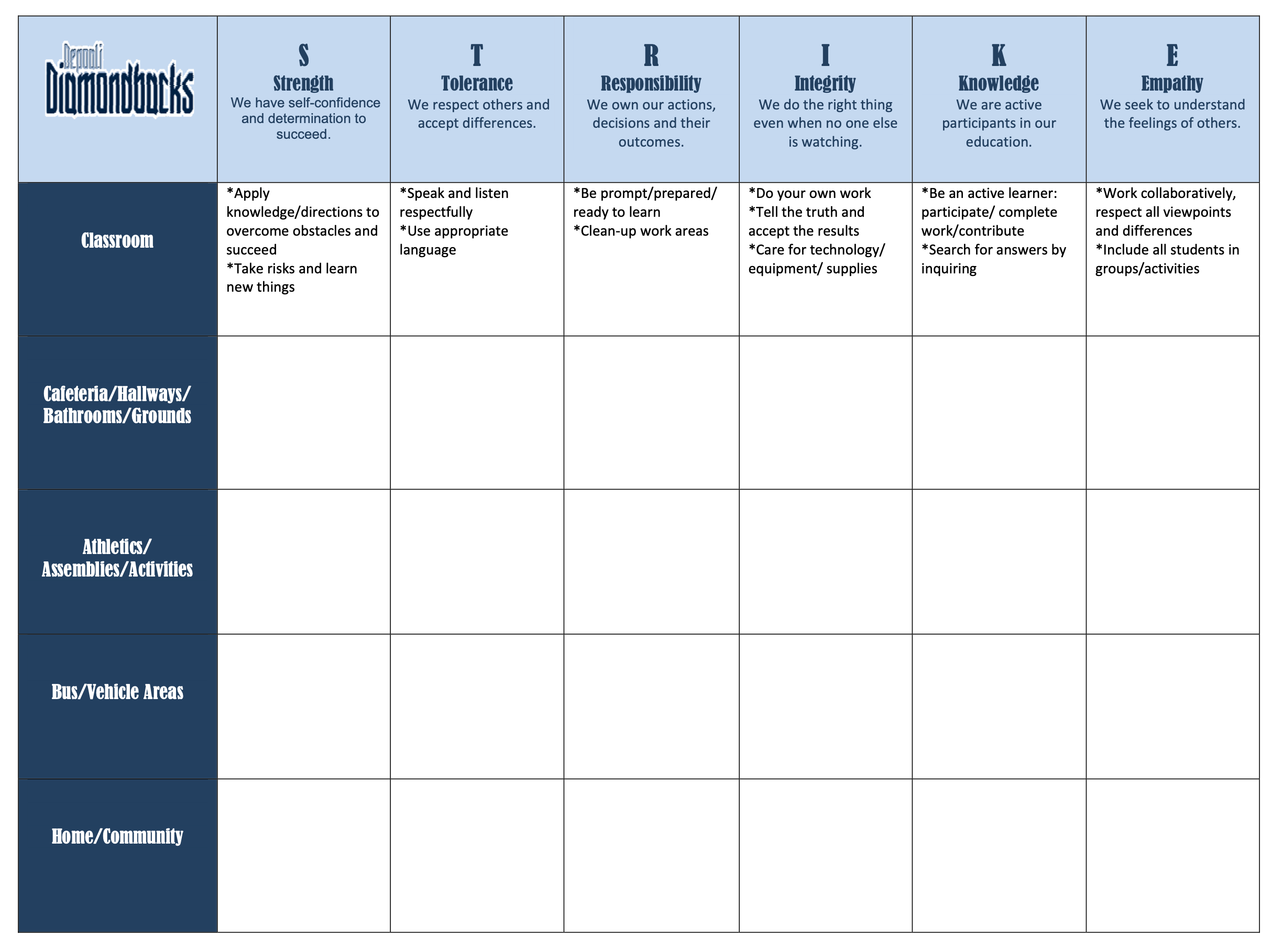 Down the left: places to exhibit good behavior
Check your S.T.R.I.K.E. Matrix Sort